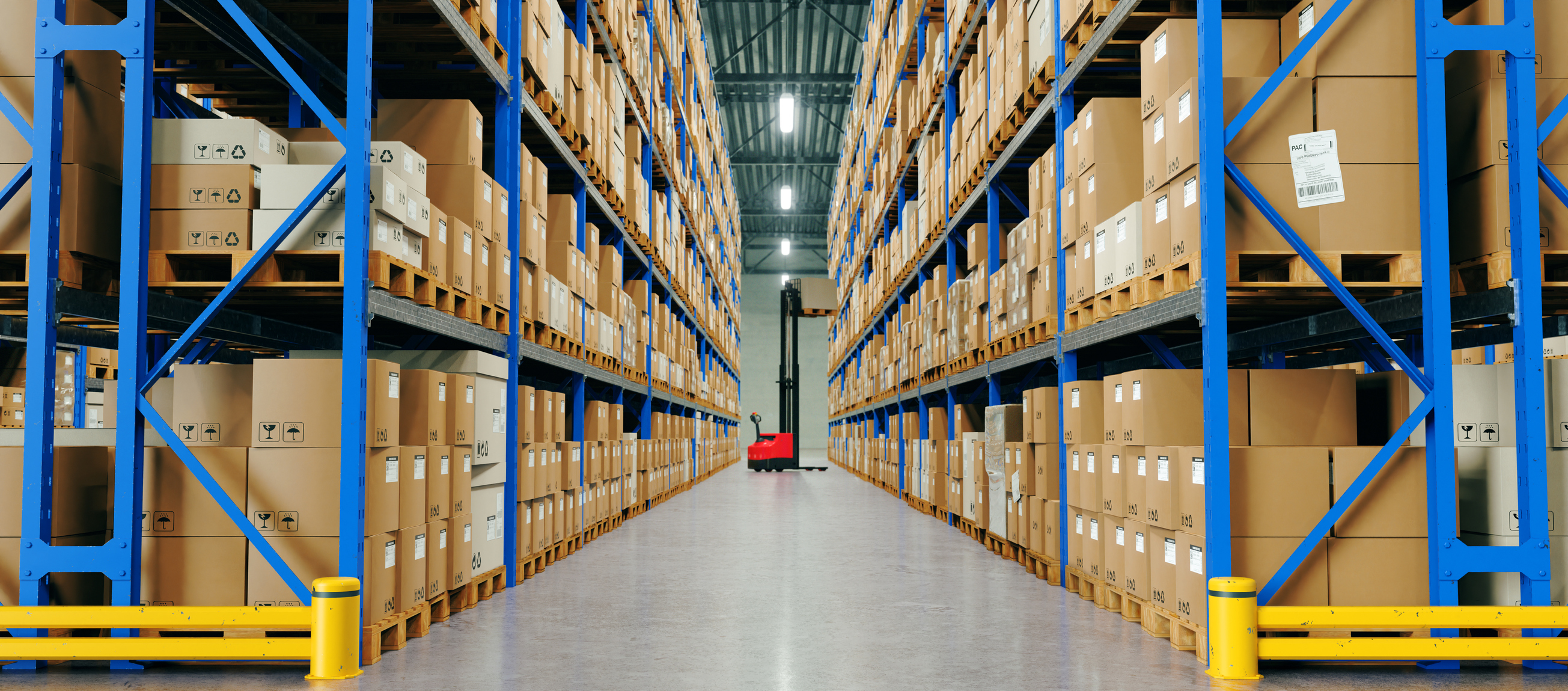 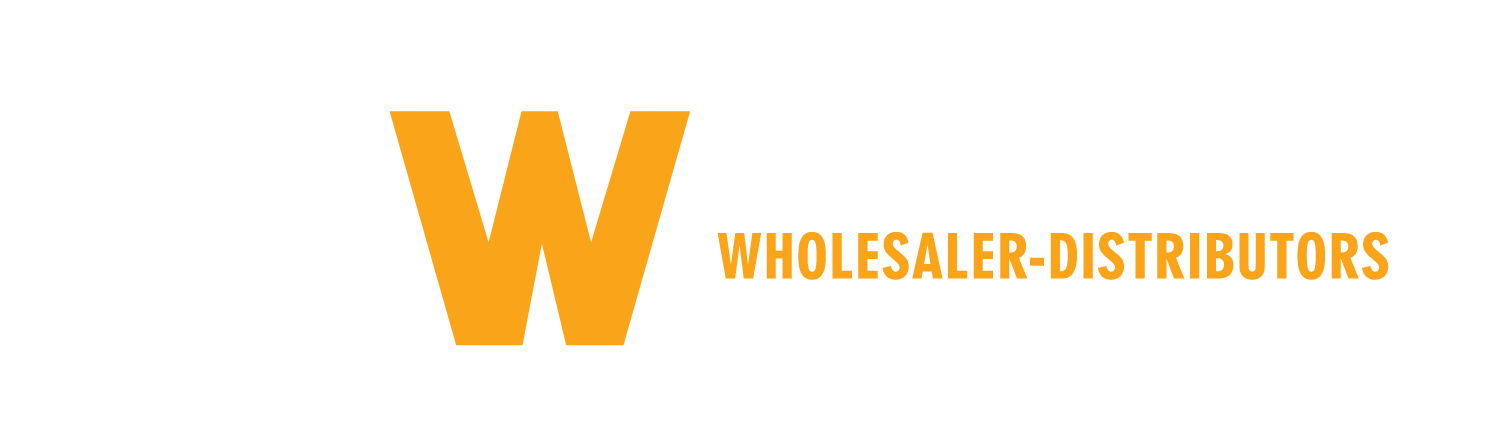 Trump 2.0
Chief Government Relations Officer
Brian Wild
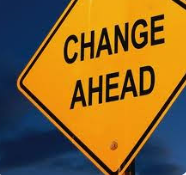 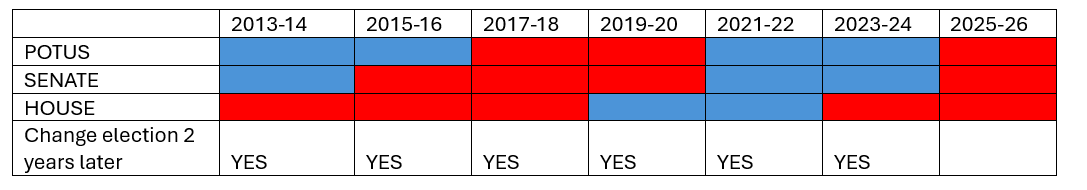 Process  vs.  Policy
Process Vs.  Policy
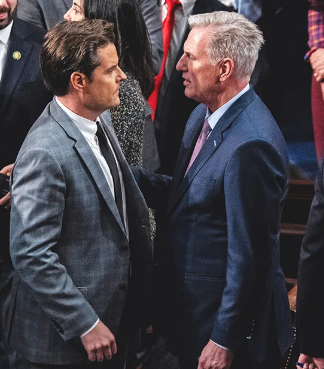 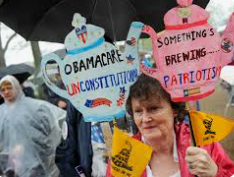 2010				   2015		    	              2021			2024
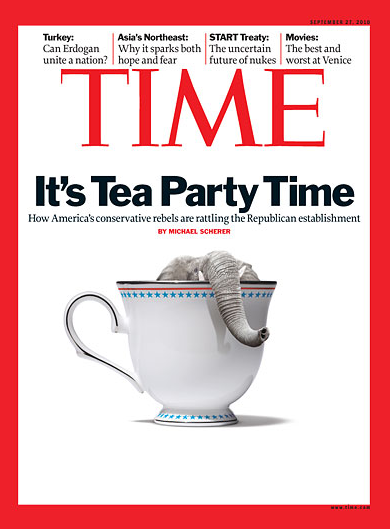 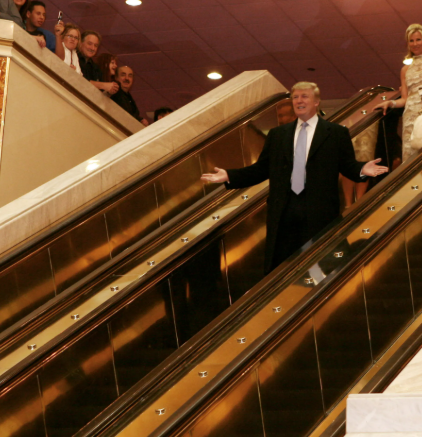 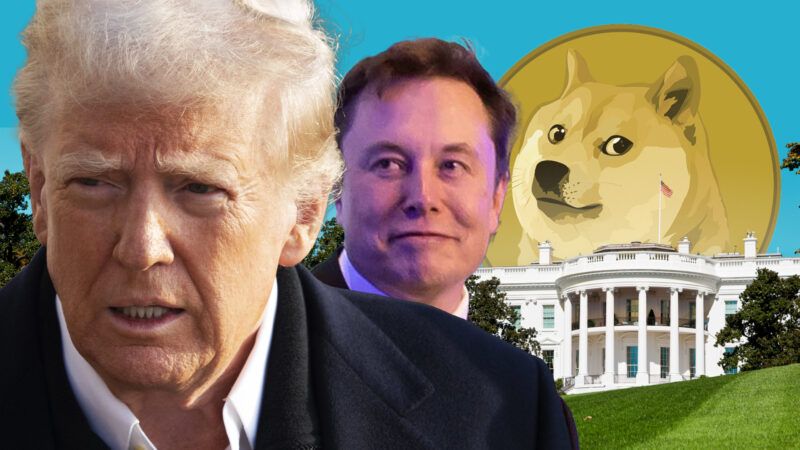 Trump Decision Tree
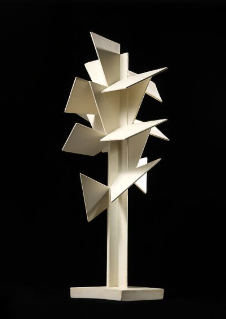 PARADIGM SHIFT – 

A major change in the worldview of how something works or is accomplished
TRANSPARENCY –

The public disclosure of information that enables people to hold decision-makers to account
Russ Vought – Stephen Miller
Election Themes are Policy Themes
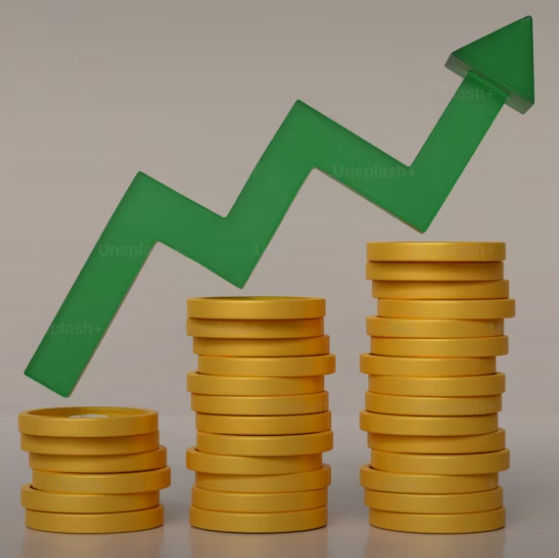 Economy				Pocket Book, Pro-Worker



Safety				Immigration, Police, Bathrooms



Economic Security		National Security, Imperialism 
 

Nationalism			US Dominance
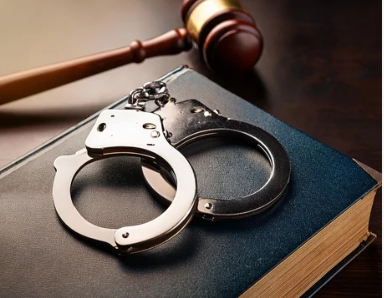 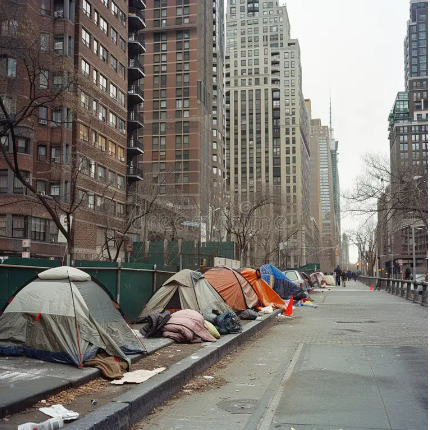 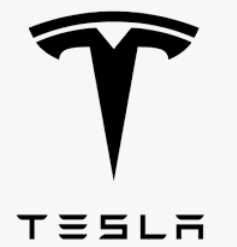 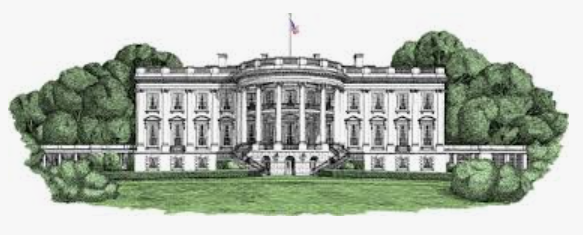 TRUMP 2.0


Remembering 
and Remodeling
the
WHITE HOUSE
Accessible
Transactional 
Gas vs. Brakes
Mistakes are forgotten
Friends list
Explaining the Trump Tariffs
Negotiating Tool - Distributive vs. Integrative	

		
Foreign Policy - Economic Security is National 				   Security 

			
Revenue Raiser
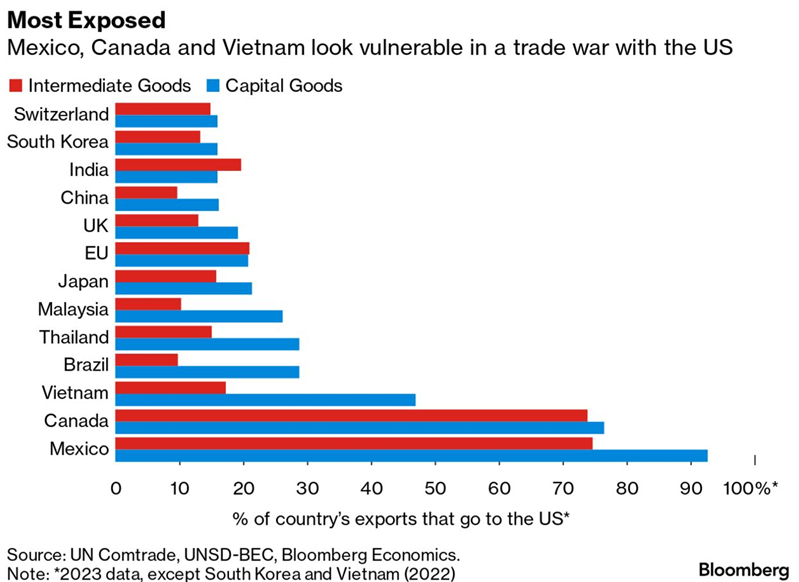 Key Issue:

Winning
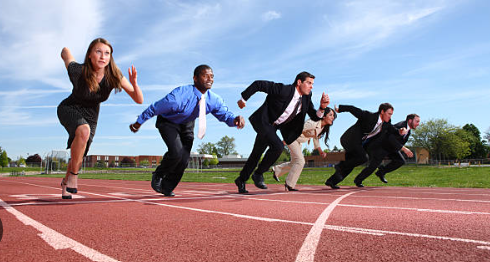 Tariffs and Wages
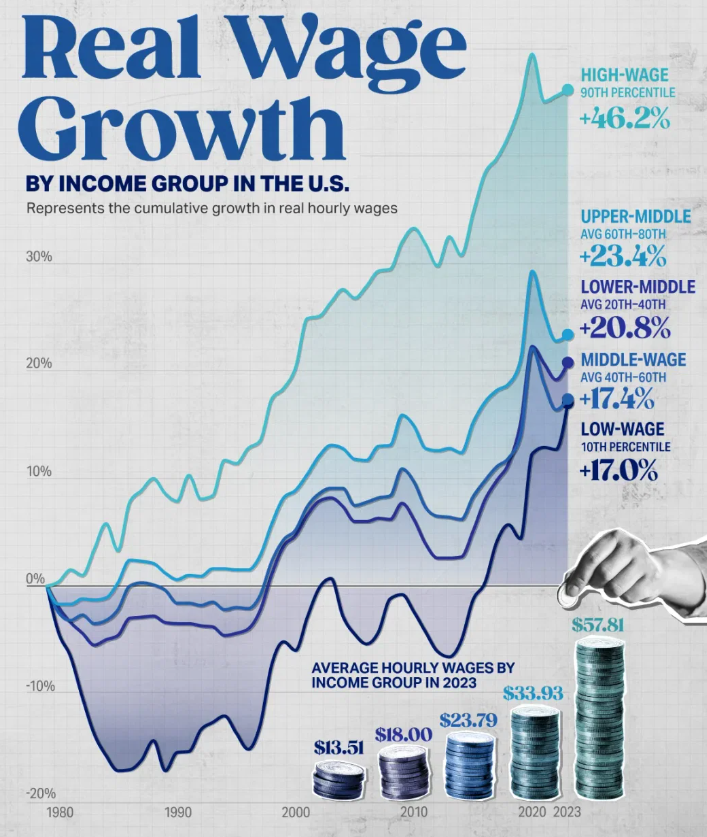 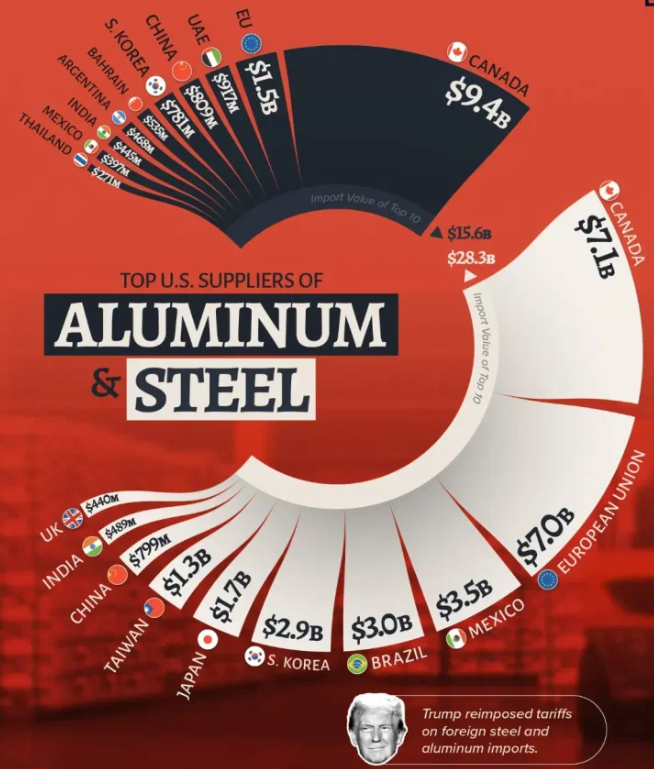 NAW Messaging
Tight Margins

Any increase in tariffs will be inflationary to the US consumer.  

Cash Flow/Capital Concerns 

Threats force company behavior 
 
Economic Growth will suffer amplifying debt and 

Supply chain disruption

Allies matter
Tariffs threaten:

Inflation

Growth

Debt

National Security
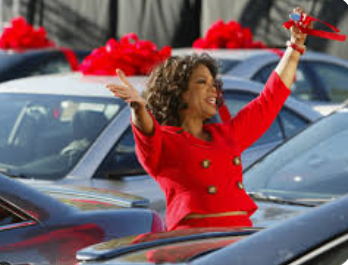 Key Issue:

TAXES
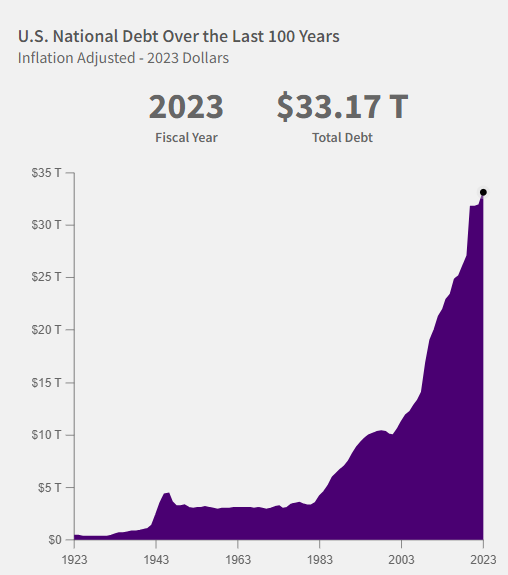 Economic Security

Pro-worker

Revenue
VS.
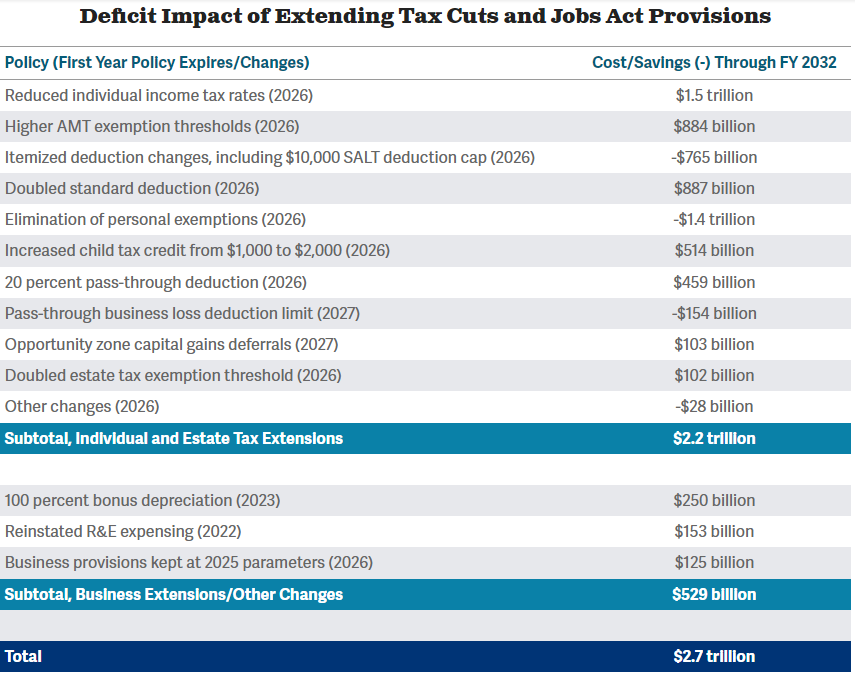 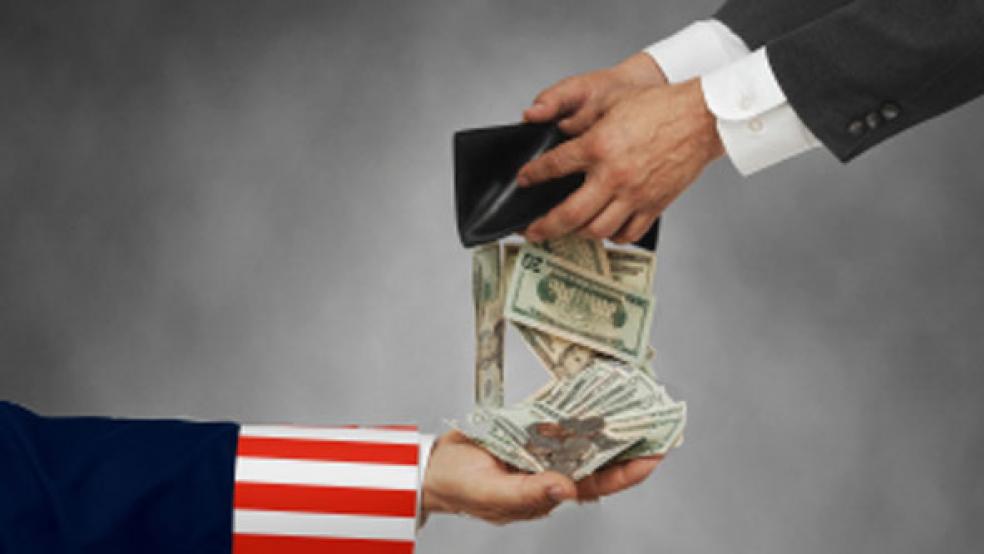 TAXES
ADJUSTING THE DIALS
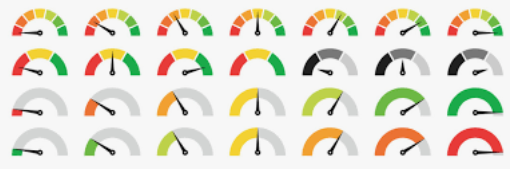 199A – Small business deduction
SALT vs.  corporate Salt
LIFO
Estate tax
Surtax on non-US companies
Tariffs
Capital Gains
Carried Interest
Overtime Pay
Taxes on Tips
GILTI – international taxes
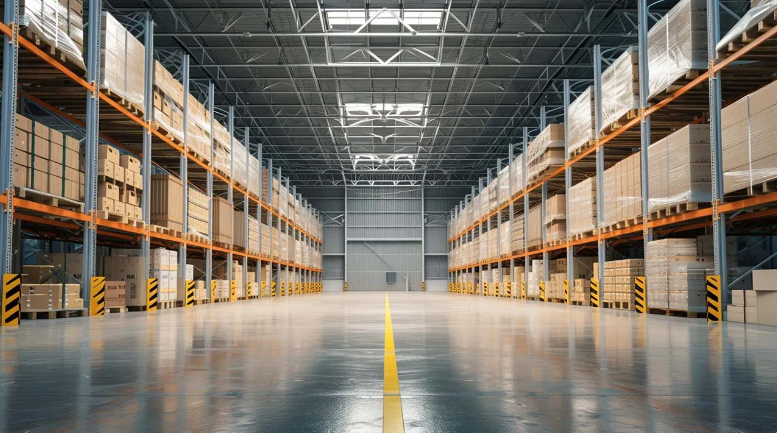 WAREHOUSE Issues
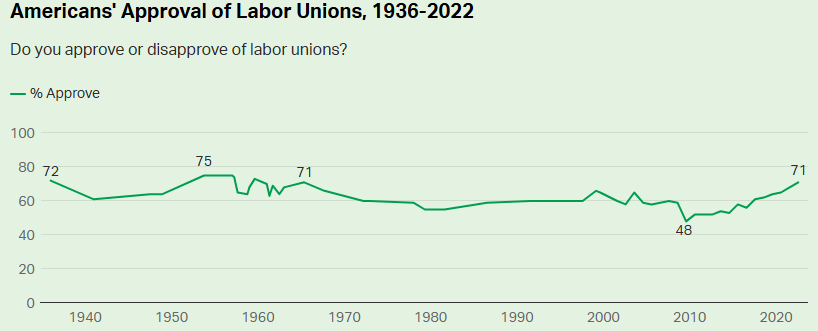 Warehouse Worker Protection Act
EMD Sales, Inc. V. Carerra
LIFO
Supply Chain 
Warehouse Zoning
Heat Rule
NATIONAL ASSOCIATION OF WHOLESALER-DISTRIBUTORS (NAW)
14
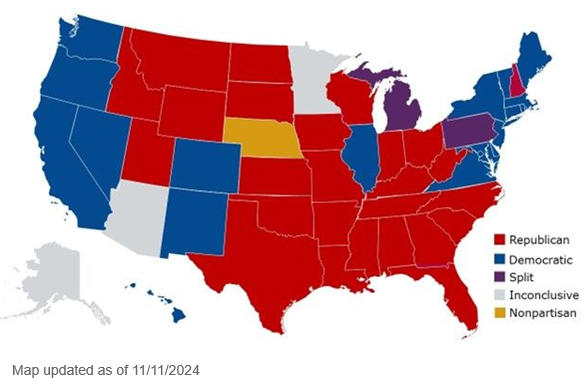 STATES

Policy moves to places of least resistance
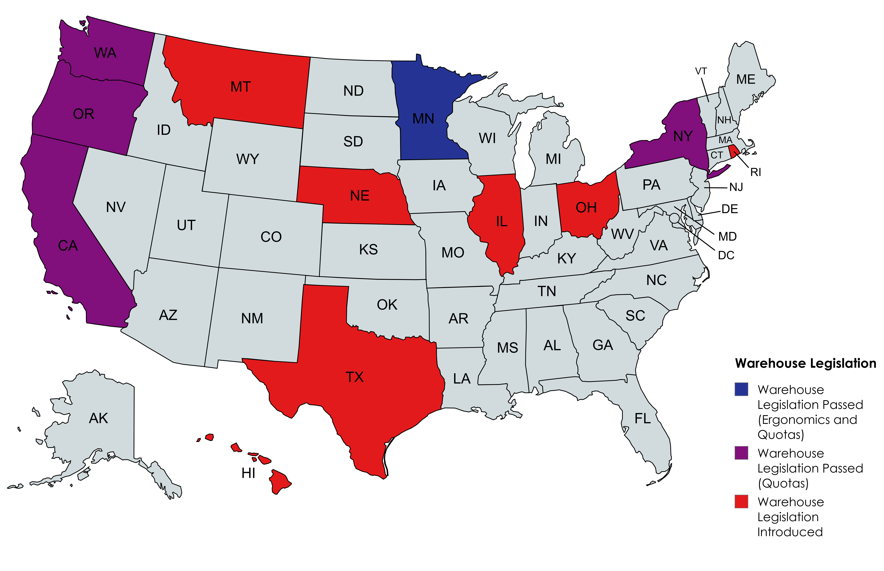 15
[Speaker Notes: Vacancies – McCarthy and Santos]
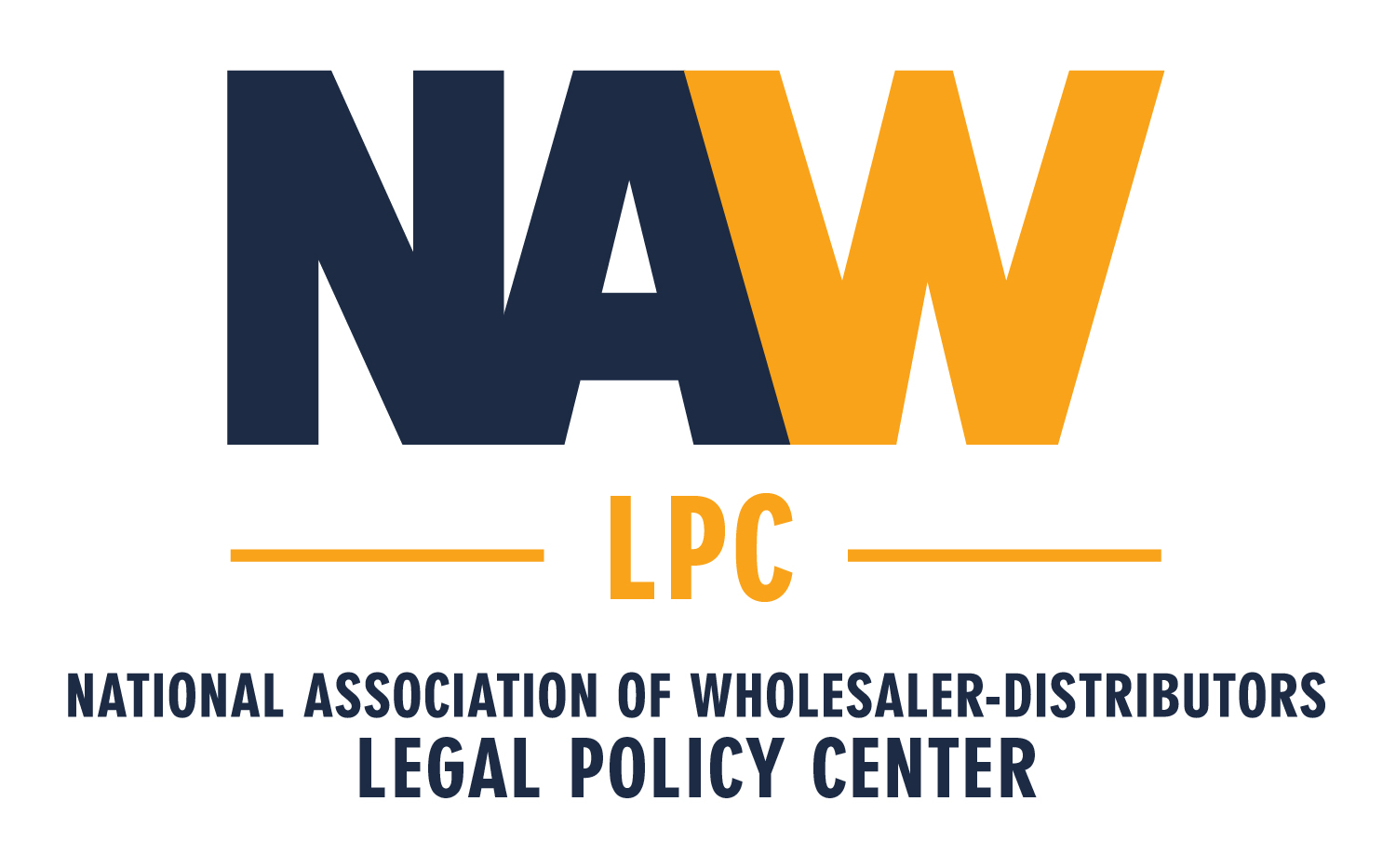 The voice of the wholesale distribution industry in precedent-setting litigation in courts across the country defending the free enterprise system. The Center also serves as a key legal resource for NAW members, helping them navigate the regulations and laws that impact their business. 
 
The NAW Legal Policy Center 
Fights to defend free enterprise
Challenges federal and state regulatory actions that impact the wholesale distribution community
Drafts amicus briefs in precedent-setting cases 
Serves as a key legal resource for NAW members
NAW as Amicus (“Friend of the Court”)
NAW as Plaintiff
Department of Labor Overtime Rule 
NAW argues that DOL exceeded its authority under the FLSA, and the rule is arbitrary and capricious under the Administrative Procedure Act.
 
Status: The case has been consolidated with a challenge to the rule brought by the State of Texas, State of Texas v. U.S. Department of Labor. 
OSHA Worker Walkaround Rule
NAW argues that the rule exceeds OSHA’s statutory authority under the Occupational Safety and Health Act, is an unconstitutional taking of private property, and is arbitrary and capricious in violation of the Administrative Procedure Act.

Status: Parties are currently finishing briefing the case. No hearing scheduled
Challenge to NLRB Claim of Special Deference When Asking for Injunctive Relief   Starbucks Corp. v McKinney, 
	Status: VICTORY; June 13, 2024 decision.
 
Challenge to FTC Non-Compete Rule  Ryan, LLC, et al., vs Federal Trade Commission a federal district court in Texas stopped FTC’s non-compete rule from taking effect. 
	Status: VICTORY, August 20, 2024. 
 
Political Protests by Employees in a Workplace In Home Depot USA Inc. vs. NLRB  
	Status: Awaiting oral argument.
 
NLRB Decision Permitting Expanded Use of Card Check In Cemex Construction Materials Pacific, Inc. v. NLRB challenging a recent NLRB decision that makes union authorization cards – rather than secret ballot elections
	Status: Awaiting oral argument.

Protecting Outside Sales and Other Fair Labor Standards Act (FLSA) Overtime Exemptions In EMD Sales, Inc. v. Carerra, 
	Status: Oral argument scheduled for November 5, 2024

Challenging Securities and Exchange Commission (SEC) Climate-Risk Disclosures Rule
In State of Iowa v. SEC 
	Status: Petitioners reply brief is due September 2. No oral argument date has been set.
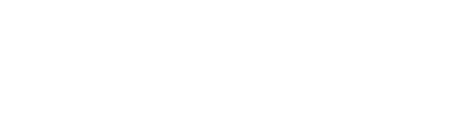 Supporting NAW’s Litigation & Policy Fund
Protect Your Business,
Strengthen Our Industry
Help NAW to engage in high-impact legal and policy initiatives, including the Legal Policy Center. Corporate funds are accepted.
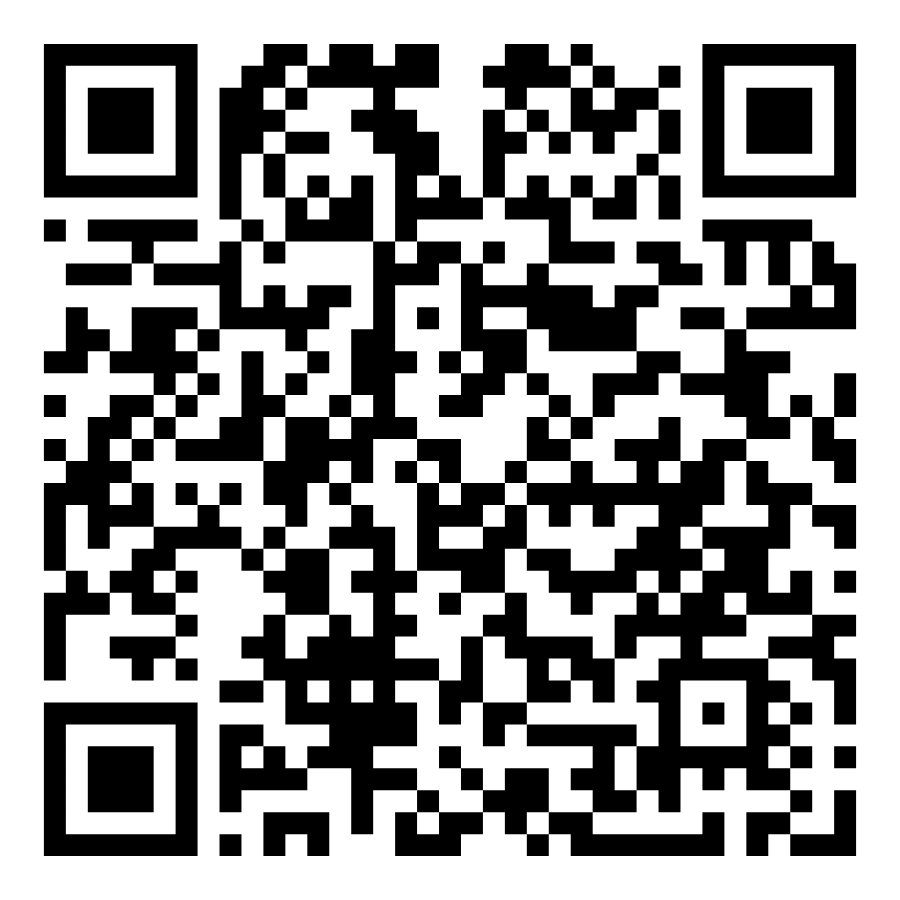 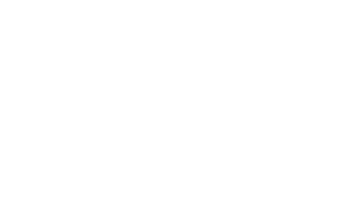 Or Visit
www.NAW.org/donate
Any and all companies are allowed to contribute. Both personal and corporate contributions accepted.